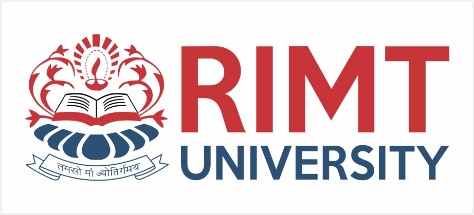 COMPUTER NETWORKS-II / BTCS-3501
Course Name: B.Tech CSESemester: 5th
Prepared by: Er. Jasdeep Singh
education for life                              www.rimt.ac.in
Department of Computer Science & Engineering
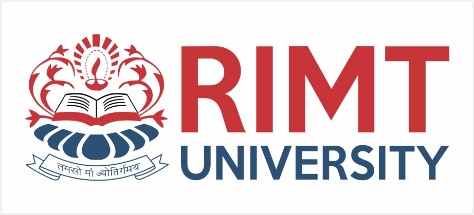 Topics to be covered
Basics of IPV6
computer networks II (BTCS-501)
education for life                              www.rimt.ac.in
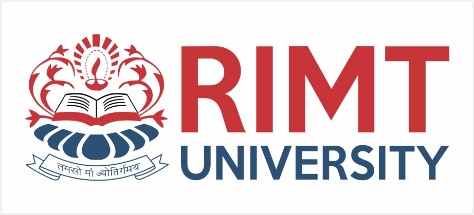 Basics of IPV6
IP Network Addressing
Classful IP addressing
Techniques to reduce address shortage in IPv4
Features of IPv6
Header Comparisons
Extension Headers
Conclusions
computer networks II (BTCS-501)
education for life                              www.rimt.ac.in
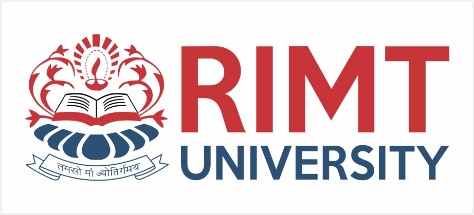 IP Network Addressing
INTERNET  world’s largest public data network, doubling in size every nine months
IPv4, defines a 32-bit address - 232 (4,294,967,296)  IPv4 addresses available
The first problem is concerned with the eventual depletion of the IP address space. 
Traditional model of classful addressing does not allow the address space to be used to its maximum potential.
computer networks II (BTCS-501)
education for life                              www.rimt.ac.in
Network Number/Prefix
Host Number
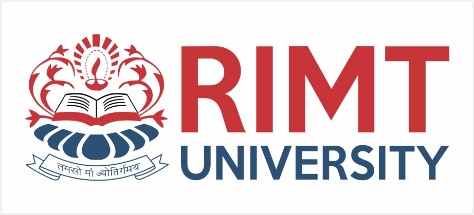 Classful Addressing
When IP was first standardized in Sep 1981, each system attached to the IP based Internet had to be assigned a unique 32-bit address
The 32-bit IP addressing scheme involves a two level addressing hierarchy
computer networks II (BTCS-501)
education for life                              www.rimt.ac.in
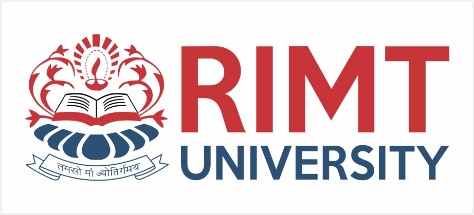 Classful Addressing…
Divided into 5 classes
Class A 8 bits N/W id and 24 bits host id and so on B,C.
Wastage of IP addresses by assigning blocks of addresses which fall along octet boundaries
education for life                              www.rimt.ac.in
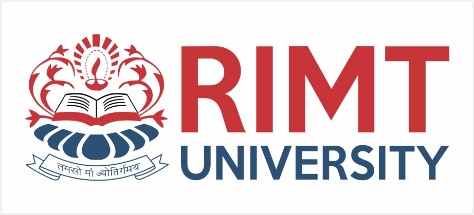 Techniques to reduce address shortage in IPv4
Subnetting
Classless Inter Domain  Routing (CIDR)
Network Address Translation (NAT)
computer networks II (BTCS-501)
education for life                              www.rimt.ac.in
Network-Prefix    Subnet-Number  Host-Number
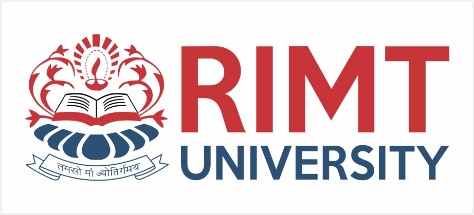 Subnetting
Three-level hierarchy: network, subnet, and host.
The extended-network-prefix is composed of the classful network-prefix and the subnet-number
The extended-network-prefix has traditionally been identified by the subnet mask
education for life                              www.rimt.ac.in
H1
H2
128.10.1.1
128.10.1.2
Sub-network 128.10.1.0
Internet
G
All traffic
to 128.10.0.0
H3
H4
128.10.2.1
128.10.2.2
Net mask 255.255.0.0
Sub-network 128.10.2.0
Subnet mask 255.255.255.0
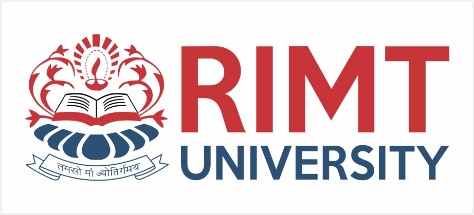 Subnetting Example
computer networks II (BTCS-501)
education for life                              www.rimt.ac.in
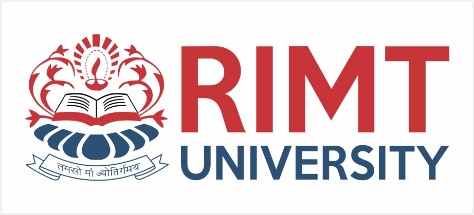 Classless Inter-Domain Routing
Eliminates traditional classful IP routing.
Supports the deployment of arbitrarily sized networks 
Routing information is advertised with a bit mask/prefix length specifies the number of leftmost contiguous bits in the network portion of each routing table entry
Example: 192.168.0.0/21
computer networks II (BTCS-501)
education for life                              www.rimt.ac.in
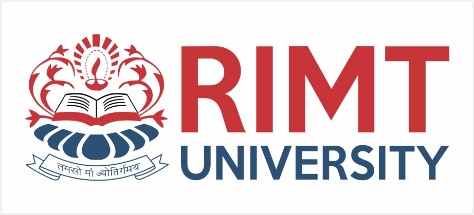 CIDR Table Entry…
Extract the destination IP address.
Boolean AND the IP address with the subnet mask for each entry in the routing table.
The answer you get after ANDing is checked with the  base address entry corresponding to the subnet mask entry with which the destination entry was Boolean ANDed.
If a match is obtained the packet is forwarded to the router with the corresponding base address
computer networks II (BTCS-501)
education for life                              www.rimt.ac.in
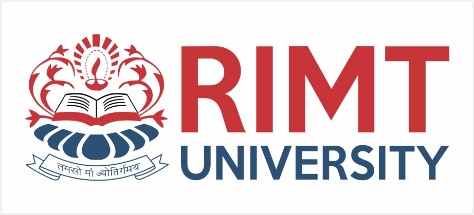 Network Address Translation
Each organization- single IP address
Within organization – each host with IP unique to the orgn., from reserved set of IP addresses
education for life                              www.rimt.ac.in
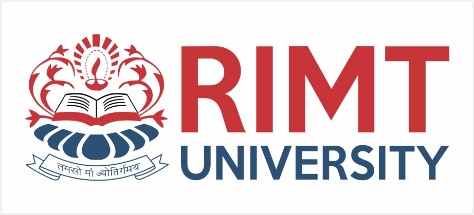 NAT Example
10.0.0.4
C
B
10.0.0.1
computer networks II (BTCS-501)
education for life                              www.rimt.ac.in
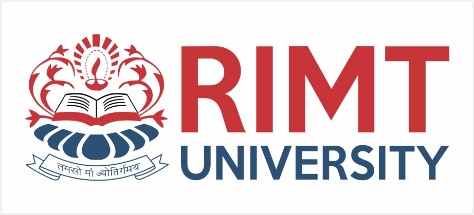 Features of IPv6
Larger Address Space
Aggregation-based address hierarchy
		– Efficient backbone routing
Efficient and Extensible IP datagram
Stateless Address Autoconfiguration
Security (IPsec mandatory)
Mobility
computer networks II (BTCS-501)
education for life                              www.rimt.ac.in
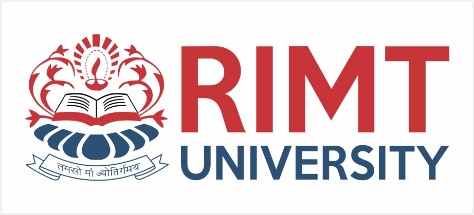 128-bit IPv6 Address
3FFE:085B:1F1F:0000:0000:0000:00A9:1234
8 groups of 16-bit hexadecimal numbers separated by “:”
Leading zeros can be removed
3FFE:85B:1F1F::A9:1234
:: = all zeros in one or more group of 16-bit hexadecimal numbers
computer networks II (BTCS-501)
education for life                              www.rimt.ac.in
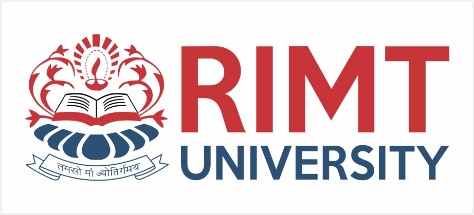 Header comparison
15
16
31
0
Removed (6)
vers     hlen         TOS                    total length
ID, flags, flag offset
 TOS, hlen
 header checksum
identification              flags            flag-offset
TTL           protocol          header checksum
20
bytes
source address
destination address
Changed (3)
options and padding
total length => payload
 protocol => next header
 TTL => hop limit
IPv4
vers       traffic class                   flow-label
Added (2)
payload length           next header       hop limit
traffic class
 flow label
40
bytes
source address
Expanded
destination address
address 32 to 128 bits
IPv6
computer networks II (BTCS-501)
education for life                              www.rimt.ac.in
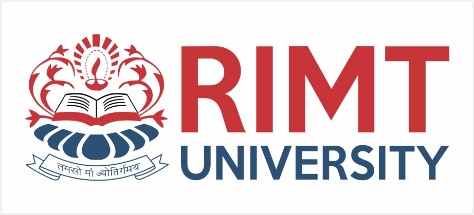 Major Improvements of IPv6 Header
No option field:  Replaced by extension header.  Result in a fixed length, 40-byte IP header.
No header checksum:  Result in fast processing. 
No fragmentation at intermediate nodes: Result in fast IP forwarding.
computer networks II (BTCS-501)
education for life                              www.rimt.ac.in
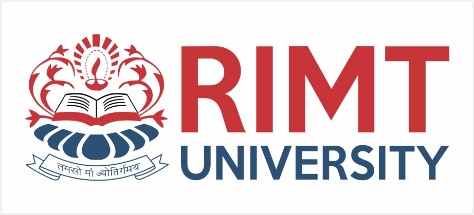 Extension Headers
Routing – Extended routing, like IPv4 loose list of routers to visit
Fragmentation – Fragmentation and reassembly
Authentication – Integrity and authentication, security 
Encapsulation – Confidentiality
Hop-by-Hop Option – Special options that require hop-by-hop processing
Destination Options – Optional information to be examined by the destination node
computer networks II (BTCS-501)
education for life                              www.rimt.ac.in
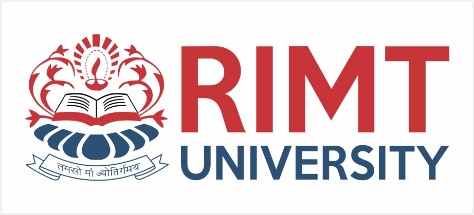 Stateless Address Autoconfiguration
3 ways to configure network interfaces: Manually, Stateful, Stateless
IPSAA IPv6 addr. Separated into 2 2 parts: network and interface id.
Link- local addresses: prefix FE80::0 + interface identifier (EUI-64 format)
Obtain network id through Router solicitation (RS)
computer networks II (BTCS-501)
education for life                              www.rimt.ac.in
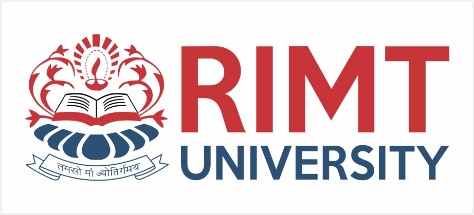 Conclusion
IPv6 is NEW …
	– built on the experiences learned from IPv4
	– new features
	– large address space
	– new efficient header
	– autoconfiguration
	… and OLD
	– still IP
	– build on a solid base
	– started in 1995, a lot of implementations and tests done
computer networks II (BTCS-501)
education for life                              www.rimt.ac.in
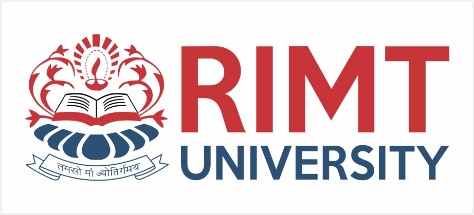 Topics to be covered in next lecture
IPsec: overview of IPsec 
IP and IPv6
computer networks II (BTCS-501)
education for life                              www.rimt.ac.in